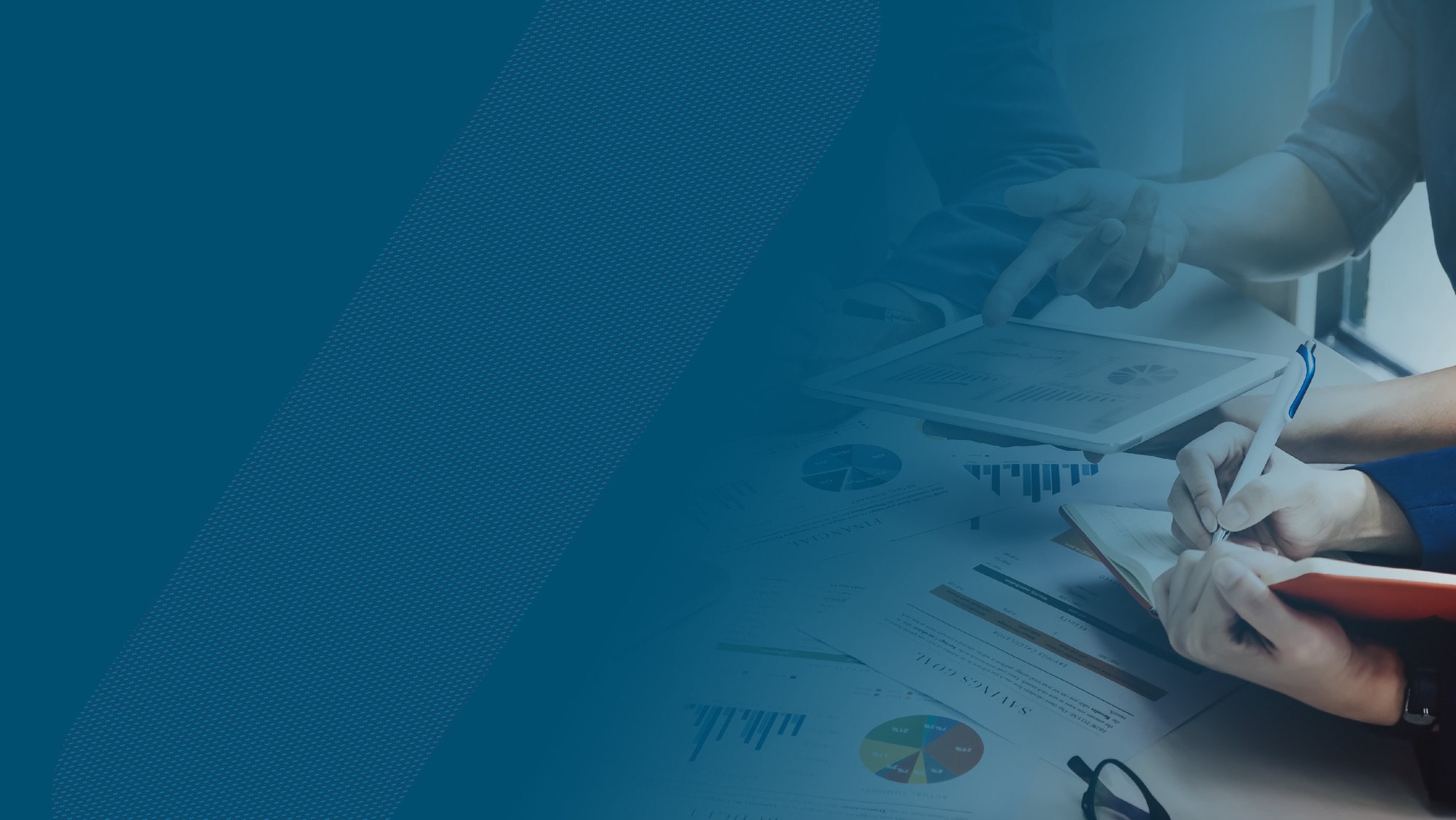 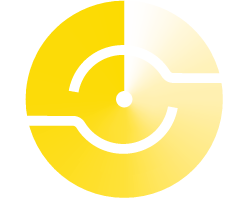 Using Blended Finance Instruments to Catalyze Finance for WSMEs

IDB Invest Experience and Lessons Learned with We-Fi
Our Track Record in Managing Partners’ Resources
IDB Invest is the partner of choice for channeling blended finance and technical cooperation resources for Latin America and the Caribbean.
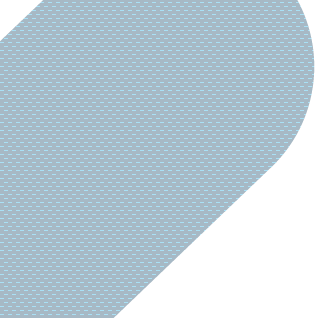 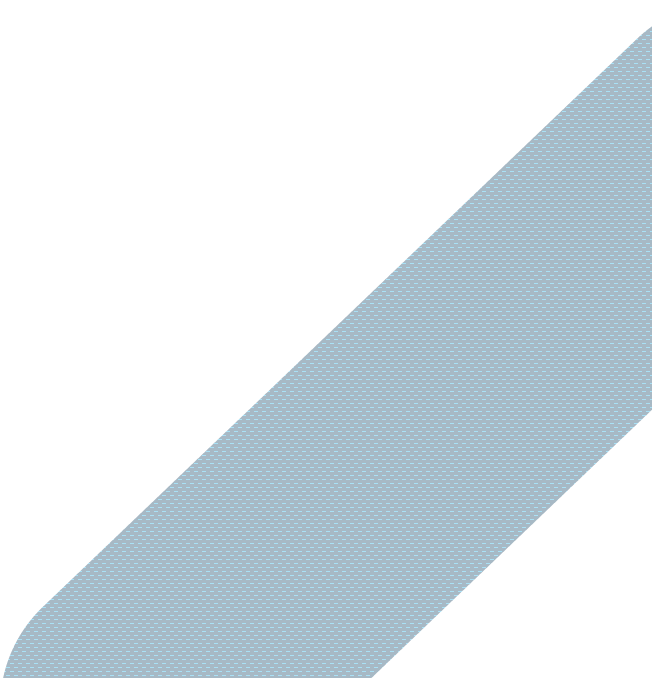 >90%
>30%
$6.3
>$9
86
18
of blended finance resources in LAC1 channeled through IDB Invest2
Of IDB Invest transaction with Financial Institutions have Advisory Support
blended finance funds and programs under management
billion of investment leveraged through blended finance
of investments mobilized for $1 of partner’ resources
blended finance investments closed
Our Partners
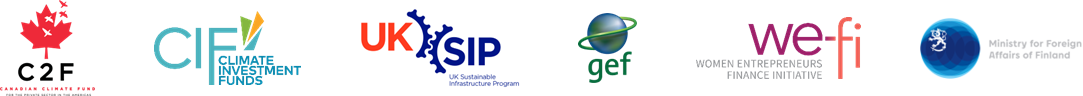 Figures as of April 30th, 2023. 1: Latin America and the Caribbean. 2: DFIs Working Group for Blended Finance and Convergence Blended Finance. Market shares vary from 30% to 50% depending on the year or the definition of blended finance that is applied.
[Speaker Notes: Key message]
Women Entrepreneurs Finance Initiative
Objective 

Promote the growth of Women-owned/led SMEs (WSMEs) by improving access to finance and markets
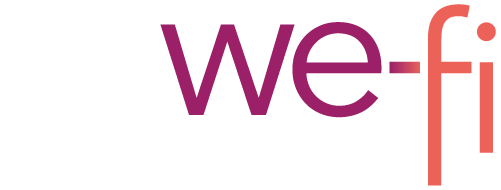 Fund’s achievements
Projects highlights
Performance Based Incentives (PBIs) and Advisory Services
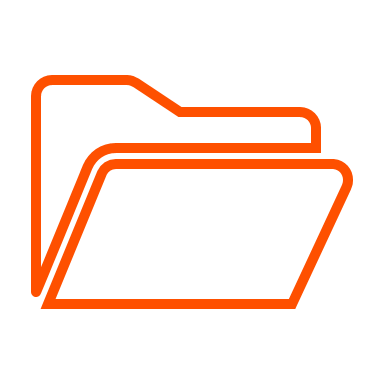 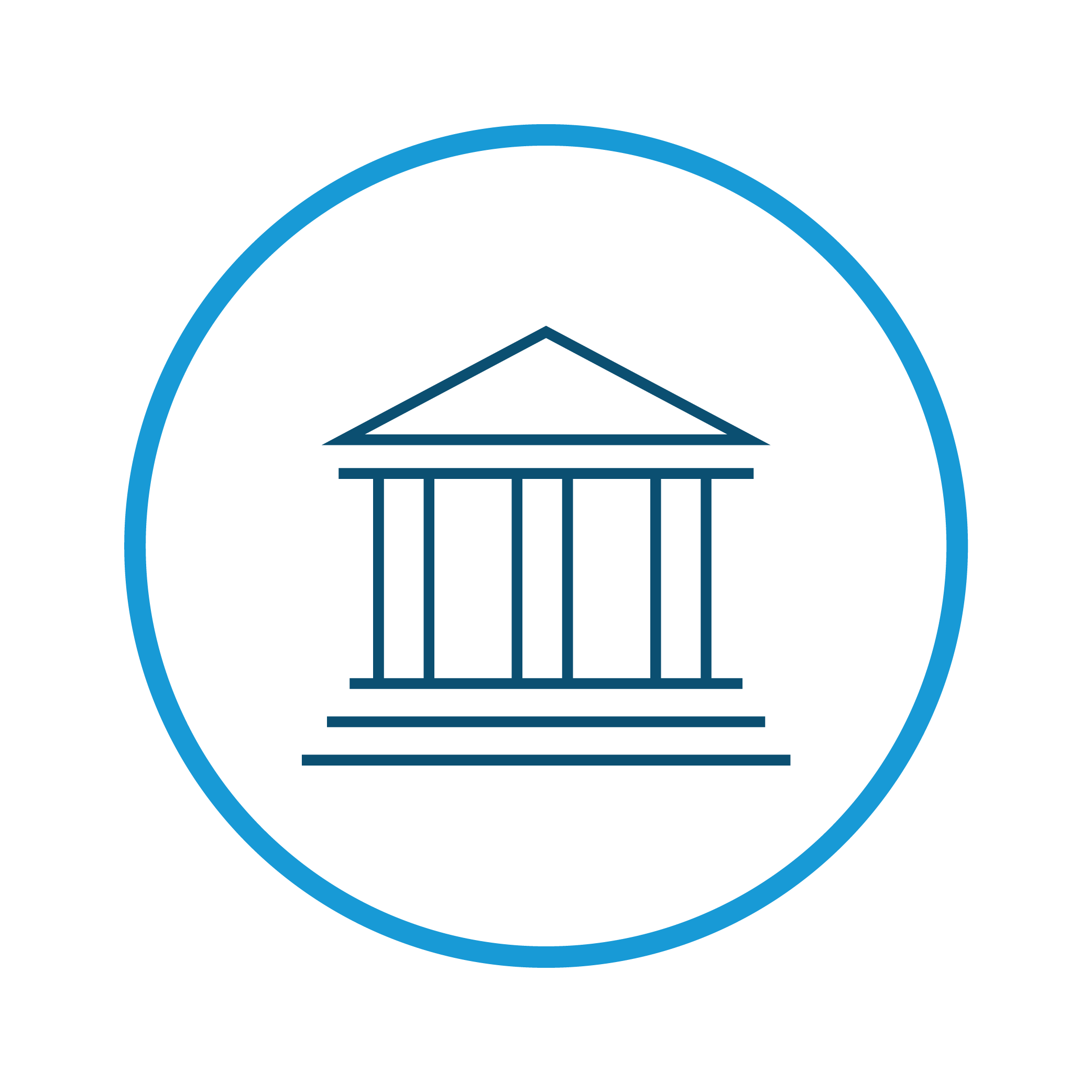 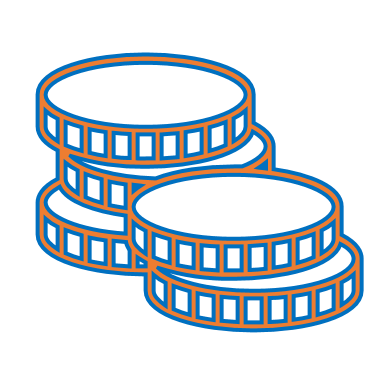 US$ 12.7 million
(US$ 4.8 Million in PBIs for BF)
(US$ 7.9 million for Advisory)
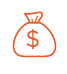 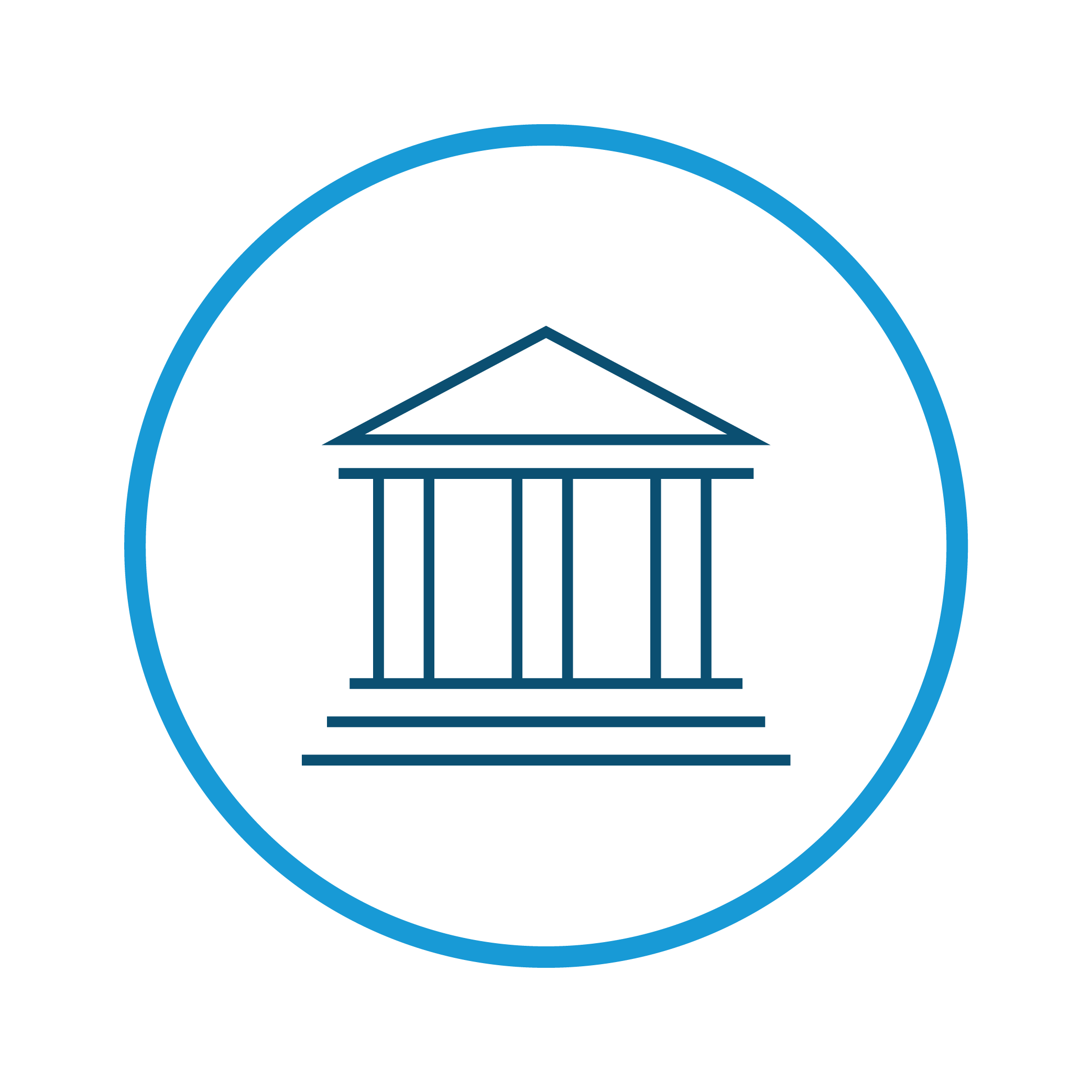 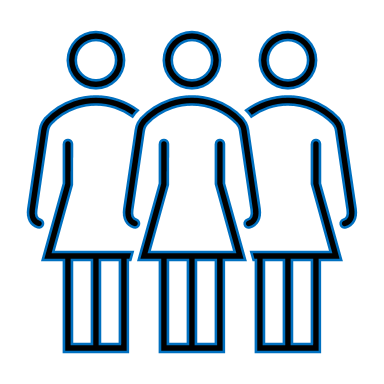 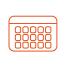 Year: 2018
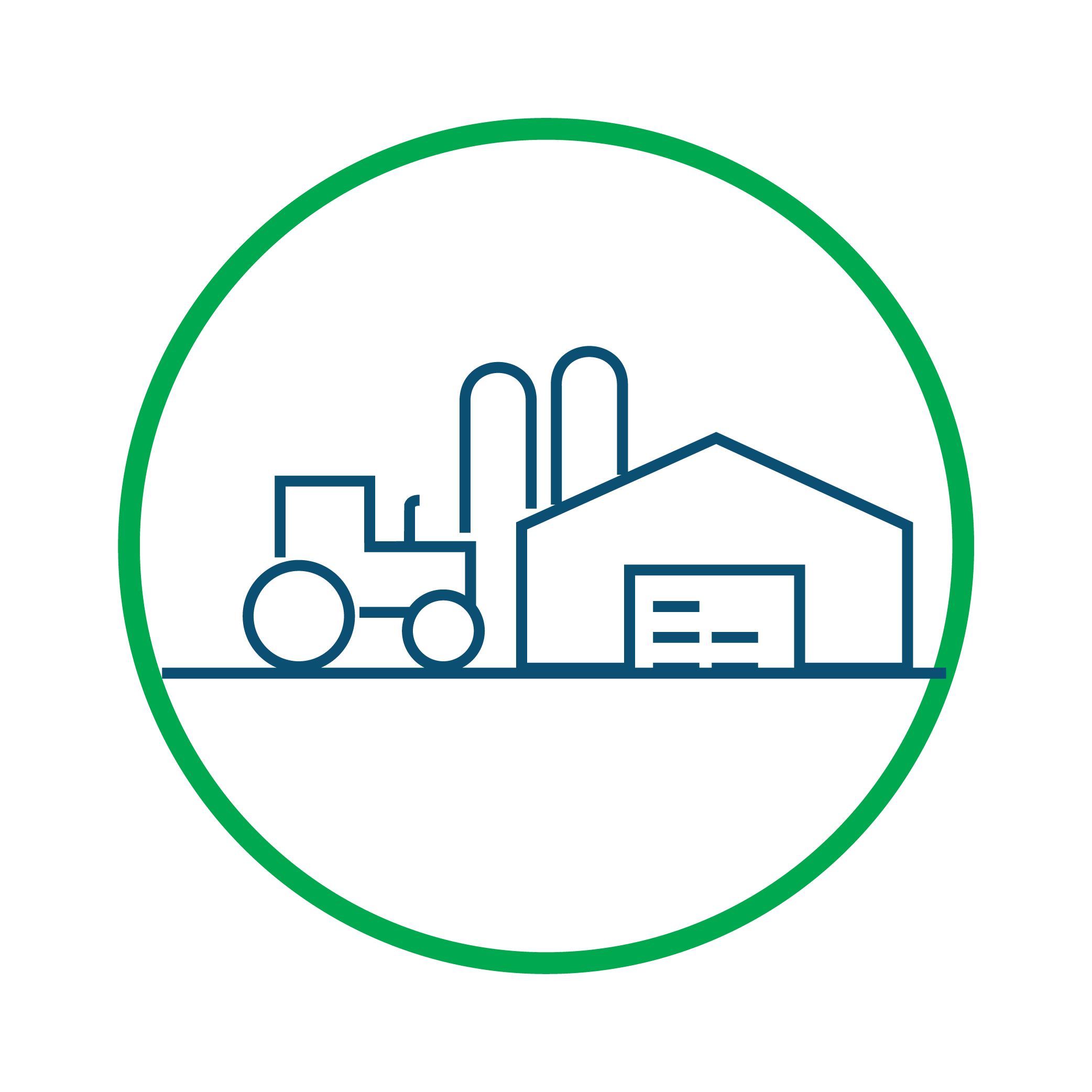 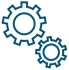 1: Micro, Small and Medium-sized enterprises.
Combining Three Areas of Interventions with We-Fi Support
Capacity building, market-level studies and dialogues, inform the design of blended finance incentives
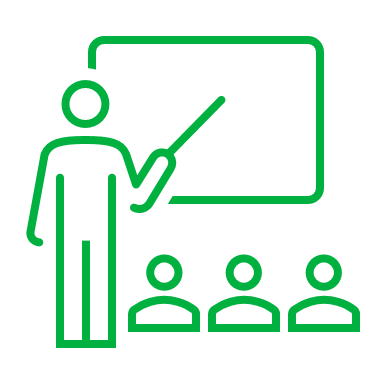 Performance based-incentives (qualitative and quantitative milestones)
IDB Invest financing (loans and social bonds)
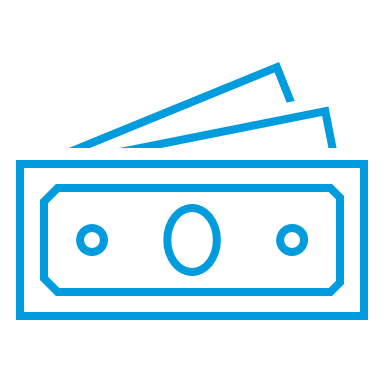 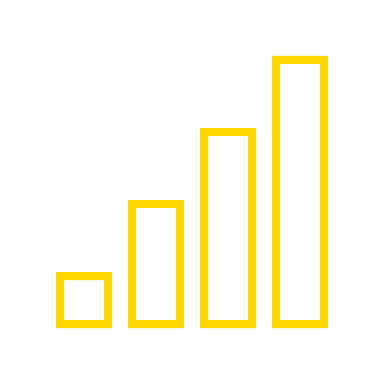 Advisory
Blended Finance
Financing
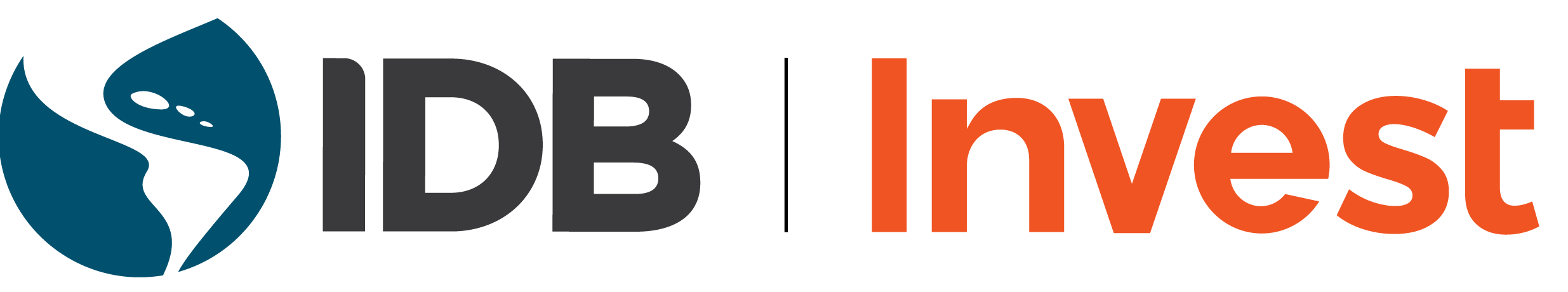 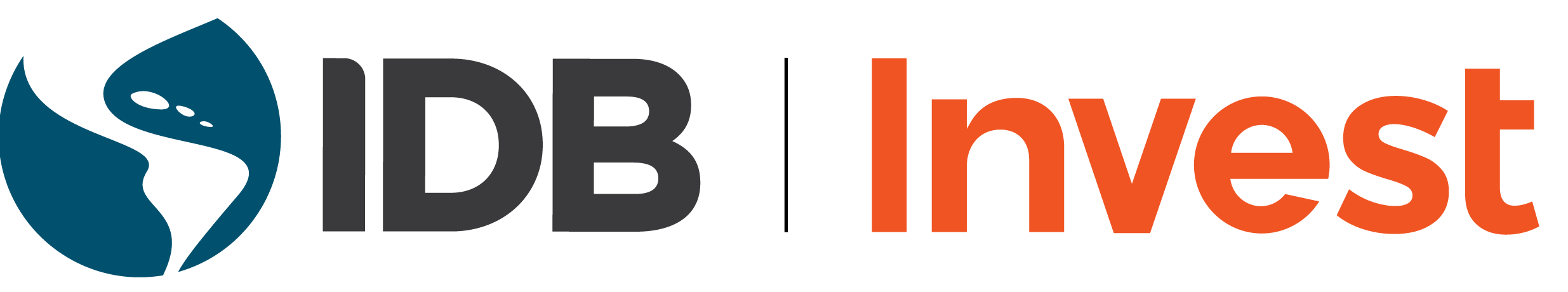 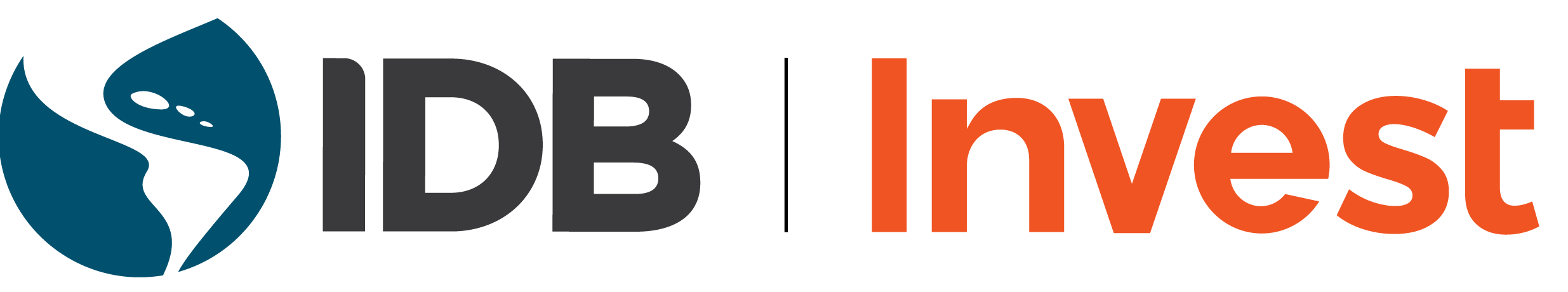 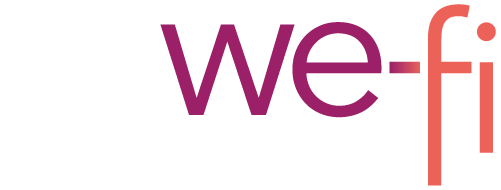 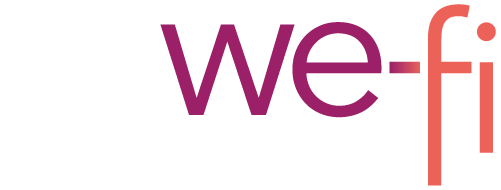 Blended Finance Investment Stages
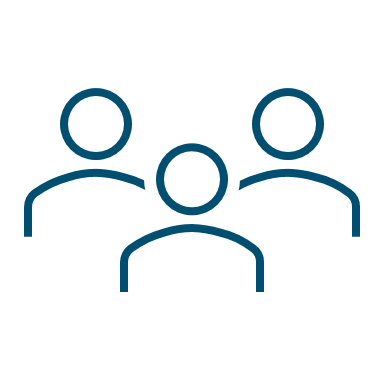 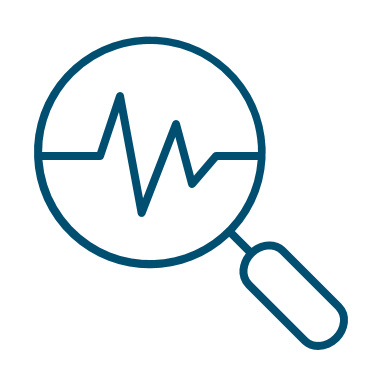 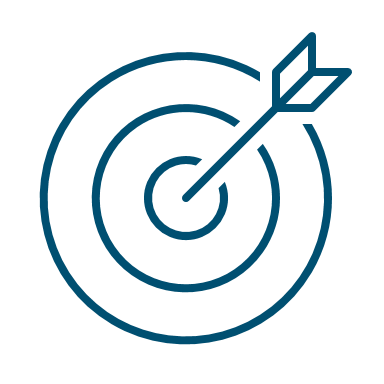 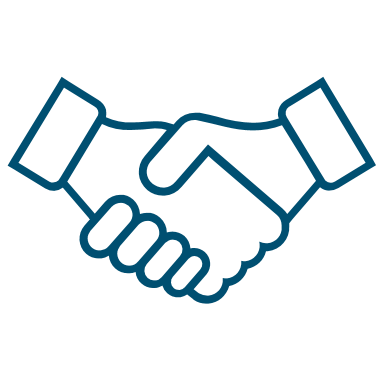 2. Eligibility
Institutional and portfolio level information is analyzed by BF team to determine eligibility and alignment under We-Fi
1. Client Engagement
Blended Finance (BF) joins transaction team to begin engagement with client on We-Fi opportunity
3. Structuring
BF team defines incentive sizing and targets.
4. Negotiation
BF and project team negotiate client acceptance of targets and PBI structure
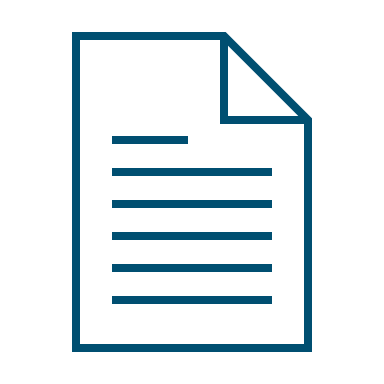 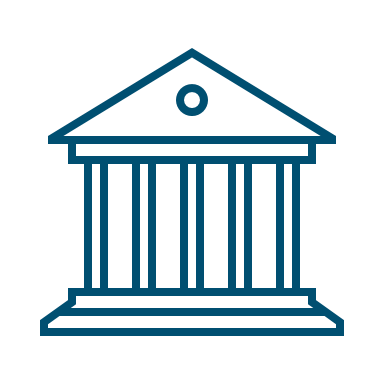 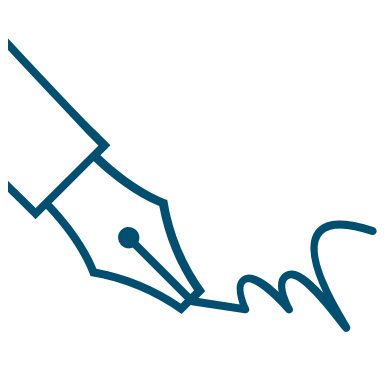 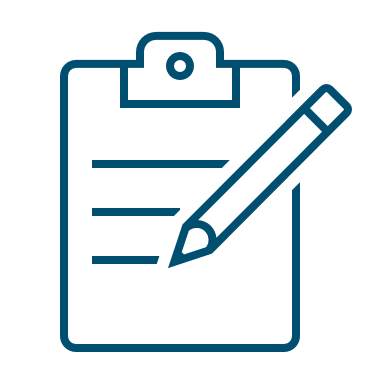 5. Blended Finance Assessment
Compiles challenges as result of market failures, rationale for We-Fi investment and negotiated PBI structure
6. Transaction Approval
By the Board of Directors (BoD) or any other instance delegated by the BoD which also approves We-Fi investment
7. Incorporation of We-Fi PBIs in legal docs
We-Fi PBI annexes and schedules included in transaction’s legal documentation
8. Target Monitoring and PBI disbursement
Client reports on targets every Fiscal Year. Reporting years contingent on transaction tenor
PBIs Design Considerations
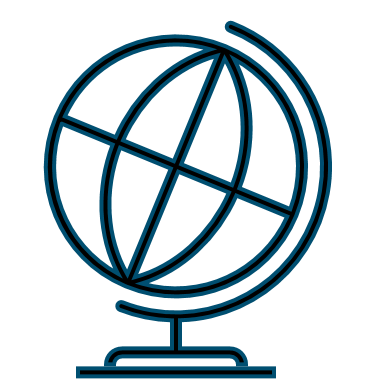 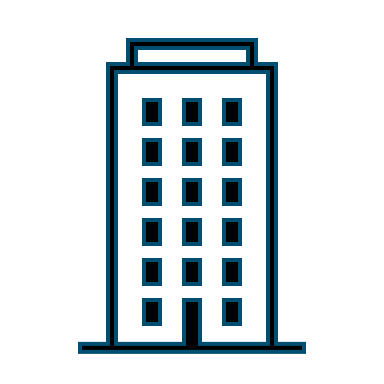 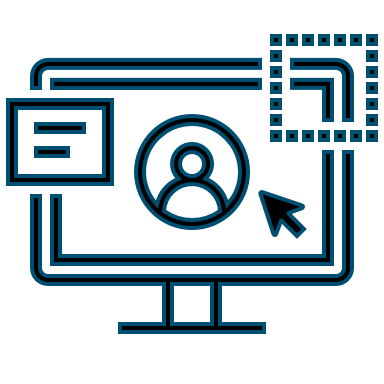 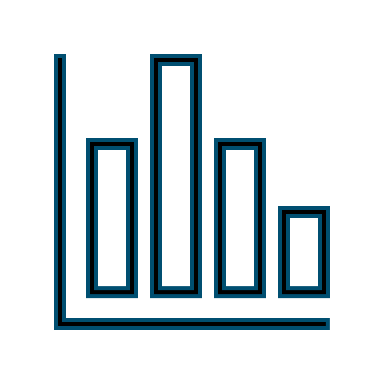 We-Fi Incentive General Reporting Process
Total incentive divided into [equal] annual payments

Reporting period is aligned with the end of the fiscal year and IDB Invest’s impact reporting period, which is usually Feb 15th of each year. 

Clients submits a certificate of compliance by Feb 15th. No audits required.  

Deadline for incentive disbursement by IDB Invest is May 15 [or [45] days after receipt of required certificate of compliance].

Incentive is cumulative. If the client does not achieve the expected result by the agreed year, but achieves it in the following year, the annual amount corresponding to both years incentive will be paid.

If milestones are achieved ahead of time, we’ll only disbursed the amount committed for that particular year.
Case Study - Commercial Bank of Meta (CBM) - Colombia
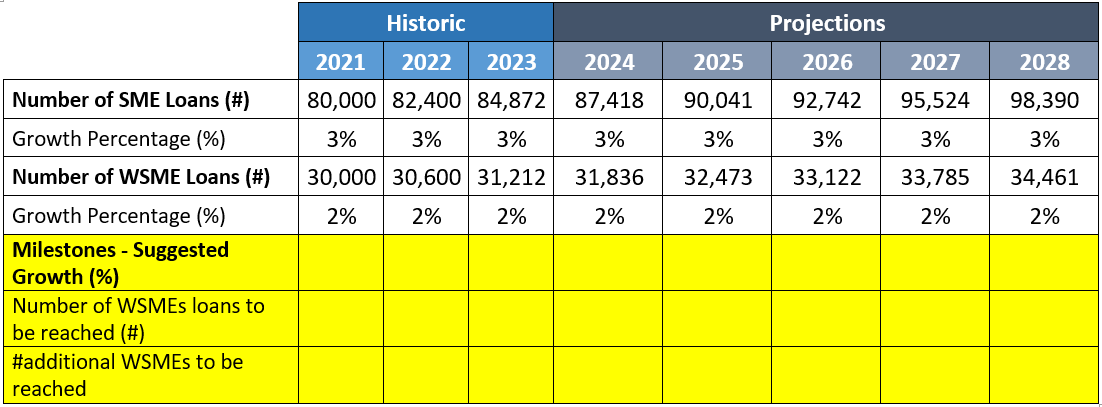 Assumptions:
Ops Cost of managing an additional WSME -> US$500
Bank X, operates in the same city is growing 15% SME and 10% WSME.
Bank Y, operates in rural areas in Colombia and is growing 8% SME and 1%WSME.
Step-by-Step
Agree on the baseline and projections based on WeFi definition. 

Understand the regional and national context of WSMEs access to finance and markets. 

Benchmarking 

Negotiate with the client the annual % growth of the WSME portfolio.

Calculate absolute numbers

Calculate the additional WSMEs the bank will reach, beyond the projected

Incentive sizing: agree with the Client on a metric. Could be direct or proxy.
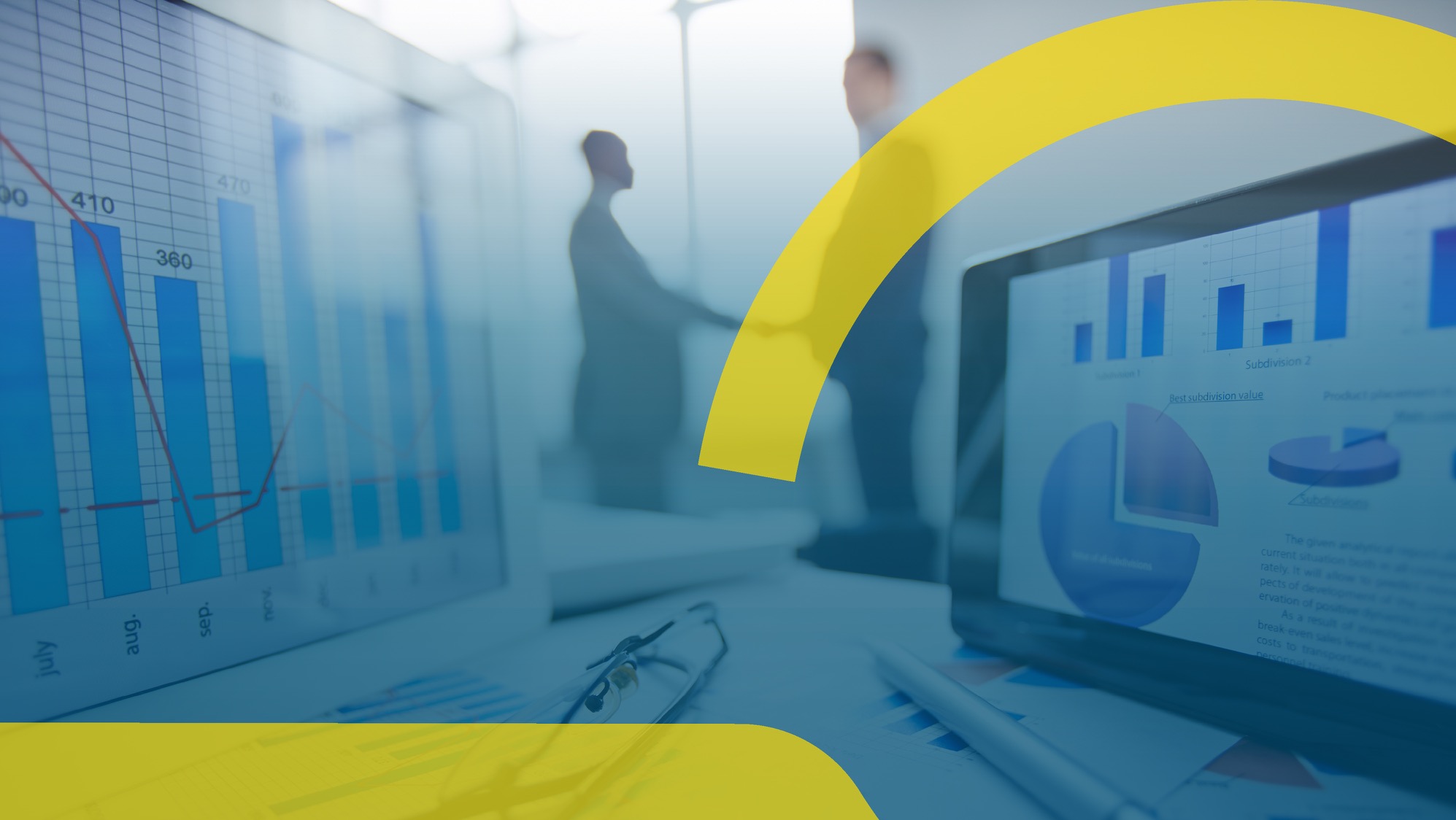 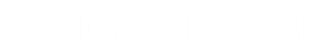 B. Lessons Learned
[Speaker Notes: Change tittle – to the exact name of Allianz]
Lessons Learned from We-Fi Deployment
PBI Design
Concessionality
Implementation Challenges
2
3
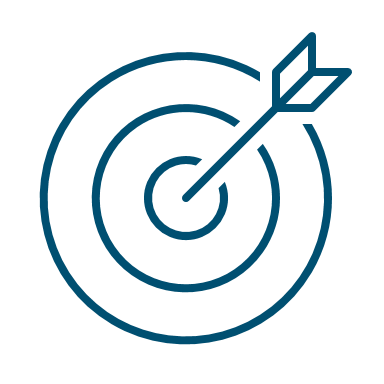 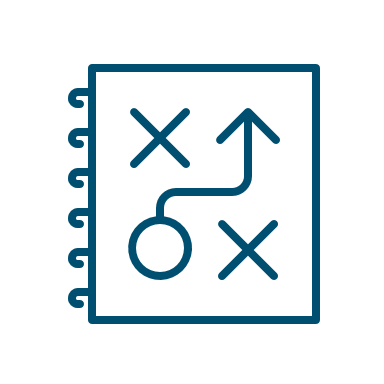 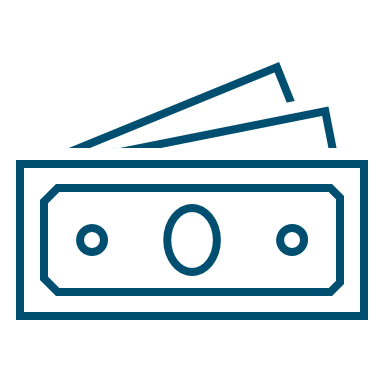 Lower baseline requires higher subsidy per unit
Corporate client access to market interventions require higher subsidies per unit
Cumulative incentive payments
Data management pre-advisory (e.g. gender disaggregation)
Adapting PBI design over the life of the transaction based on return of experience 
Absolute targets (increase in # of WSMEs) vs. relative targets (increase in % of WSMEs relative to portfolio)
Use of thematic Sub-PBIs / Sub- Milestones (e.g. indigenous population, migrants, or other minorities)
Project preparation – data baseline.
Interpretation of US$5,000 sub loan floor (e.g. multiple loans exceeding the floor?). National definition of WSMEs vs. We-Fi definition.
Share of mobilization attributable to We-Fi in corporate clients
#/US$ of Loans vs. # WSMEs
Adapting gender strategy to external disruption (e.g. pandemic, macro issues, financial system)
1
[Speaker Notes: Systems can track the data – Corp and Fis. 
Extend advisory to do 
Adapt the contract baseline can change. 
Em[hasize absolute targets. 

Concessionality: the grant element of the tranch. We are giving more $ for some client or other. Not all have the same level of subsidy. 

Issue is 5k-> why 5k, in some of our markets is very low floor, for client consider pyme, and in other markets it might be too high.]
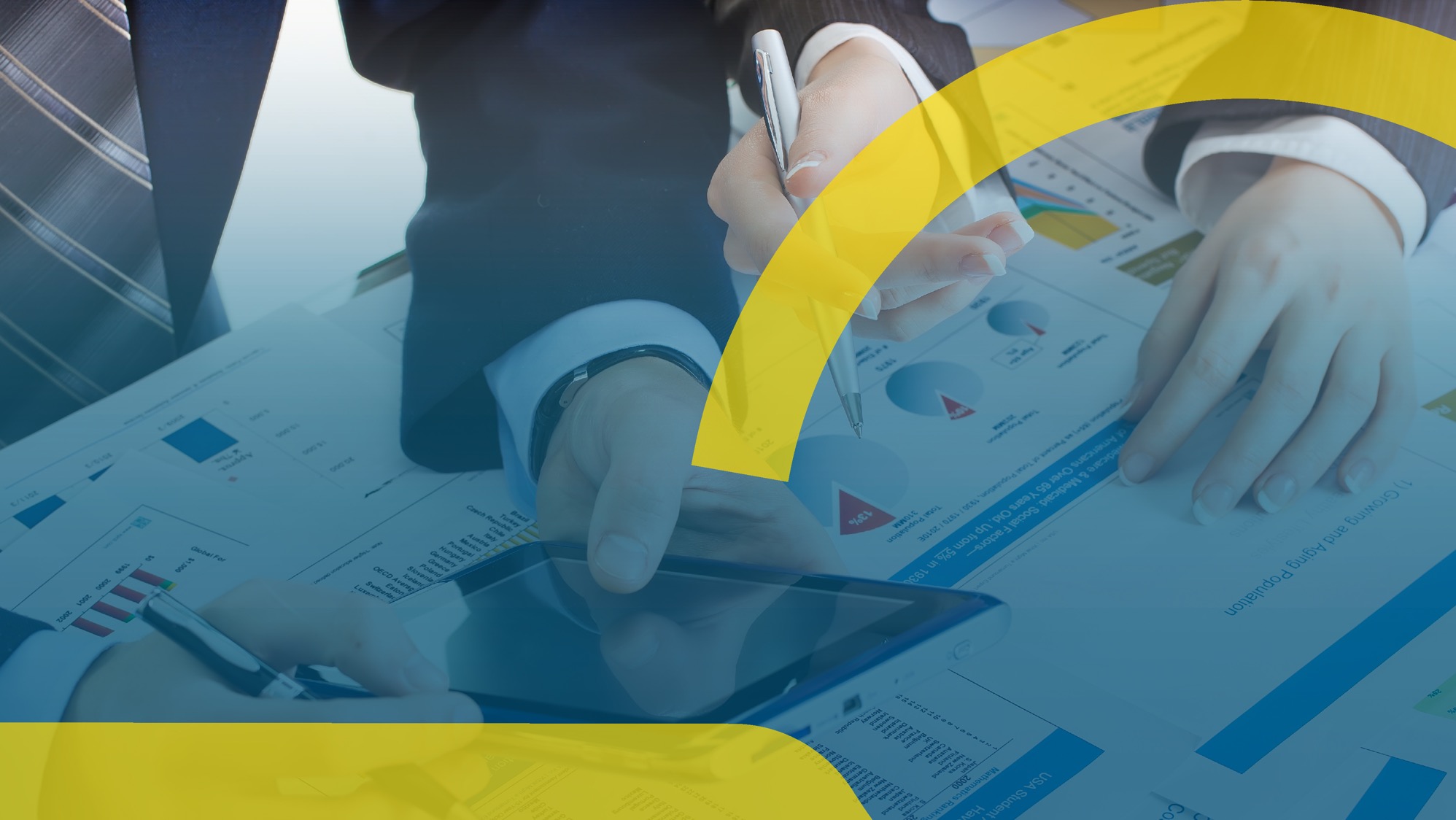 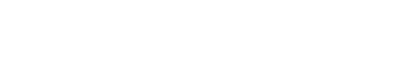 Let’s continue the conversationMatthieu PegonHead, Blended Financematthieup@idbinvest.org
www.idbinvest.org
www.idbinvest.org/linkedin 
www.idbinvest.org/twitter 
www.idbinvest.org/facebook  
Blog - www.idbinvest.org/blog
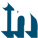 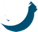 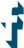